An Approach to Sizing a 
Rainwater Cistern

by 

Russell B. Thomas

17 November 2011
Agenda
Motivation for Project
Methodology
The Move to Colorado
Limitations
Questions
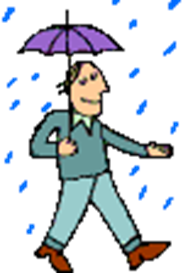 Motivation:  Water Independence from above!!
Scenario:
Newly retired
Desire to live in a log cabin (532 ft2)
Rainwater Harvesting to be sole water source
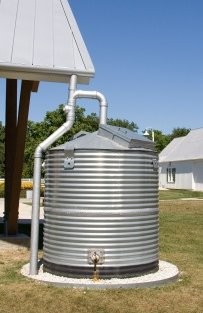 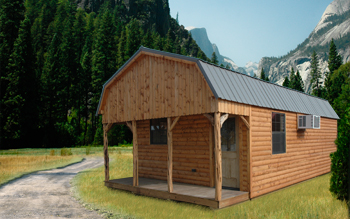 http://www.rain-barrel-world.com/rainwater-cisterns.html
http://www.ulrichlogcabins.com/log-cabins/texas-log-cabin.php?Rocky-Ridge-Series-4
Methodology
Utilize available Monthly data from PRISM
Determine  catchment area and monthly water usage
Model end of Month Storage based on 30 yr average precipitation data
Model year-end Storage
Assume Limitless Tank
Desired End-state
A spatial representation of water available anywhere in the US based on:
Catchment area
Monthly Usage

Ability to quickly view when periods of low storage may occur and plan accordingly
Methodology
Data Source:
GIS Model:
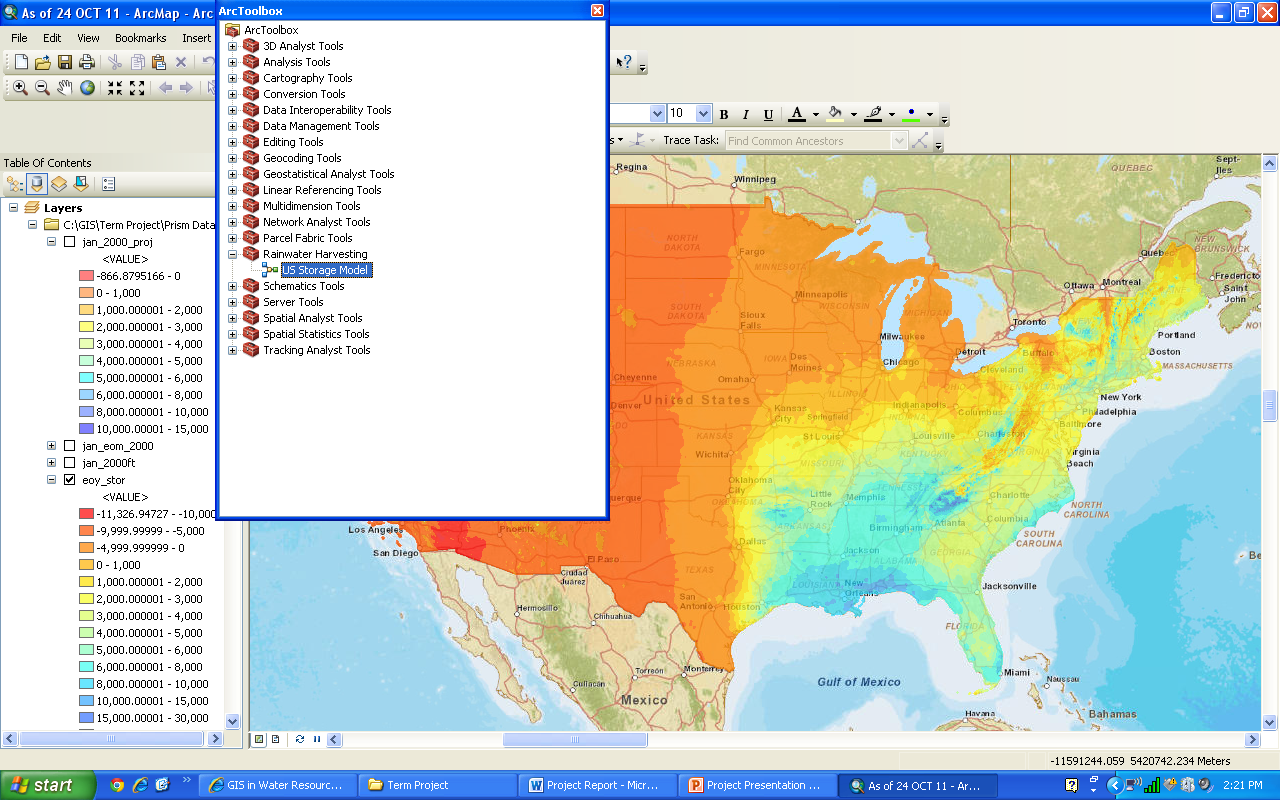 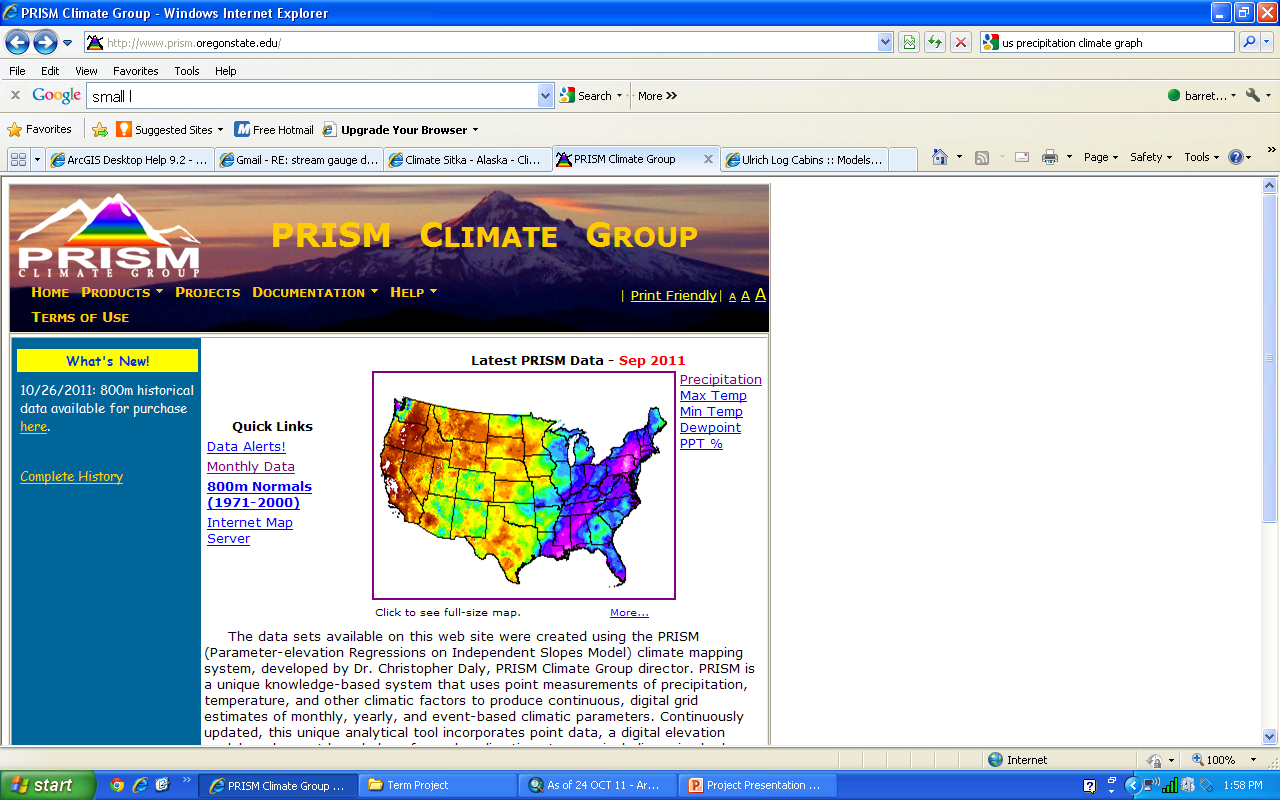 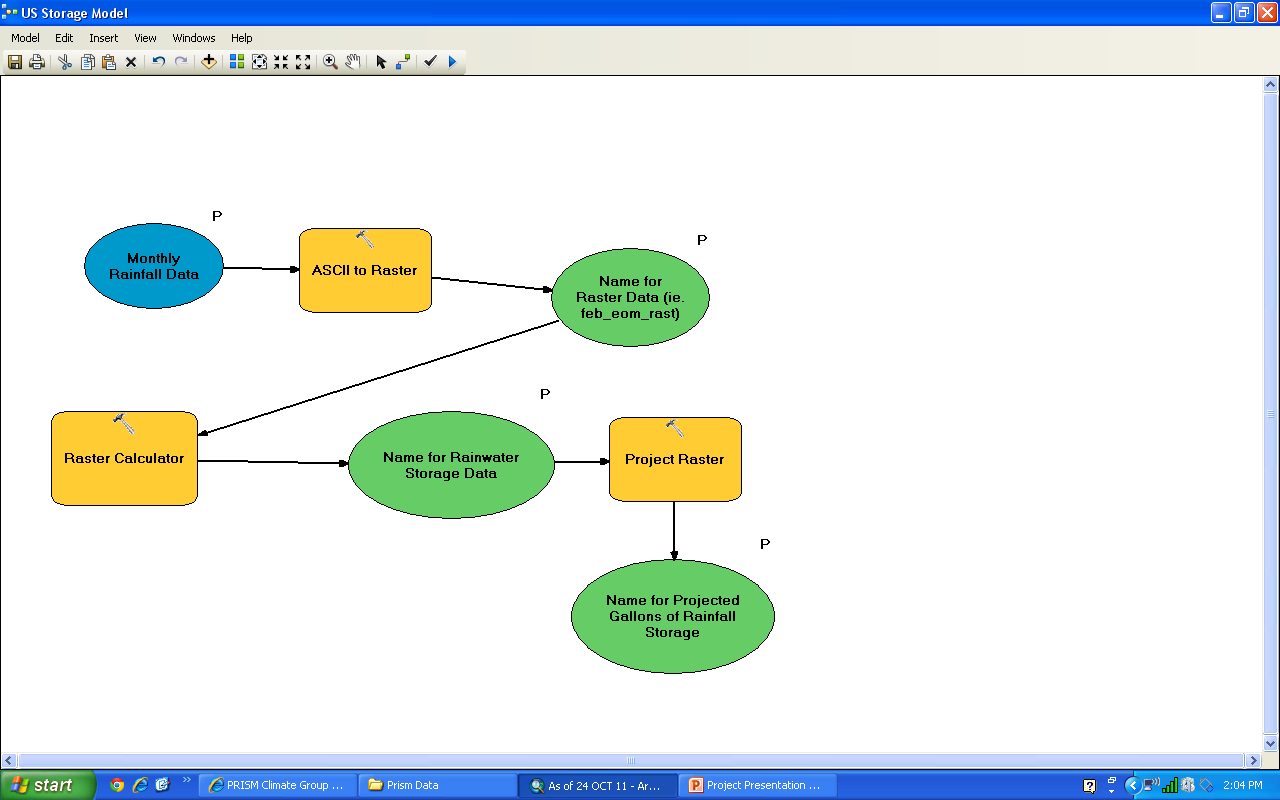 Monthly Avg. Data 1971-2000
Projection:  GCS_North_American_1983
Methodology continued….
Storage Calculation:
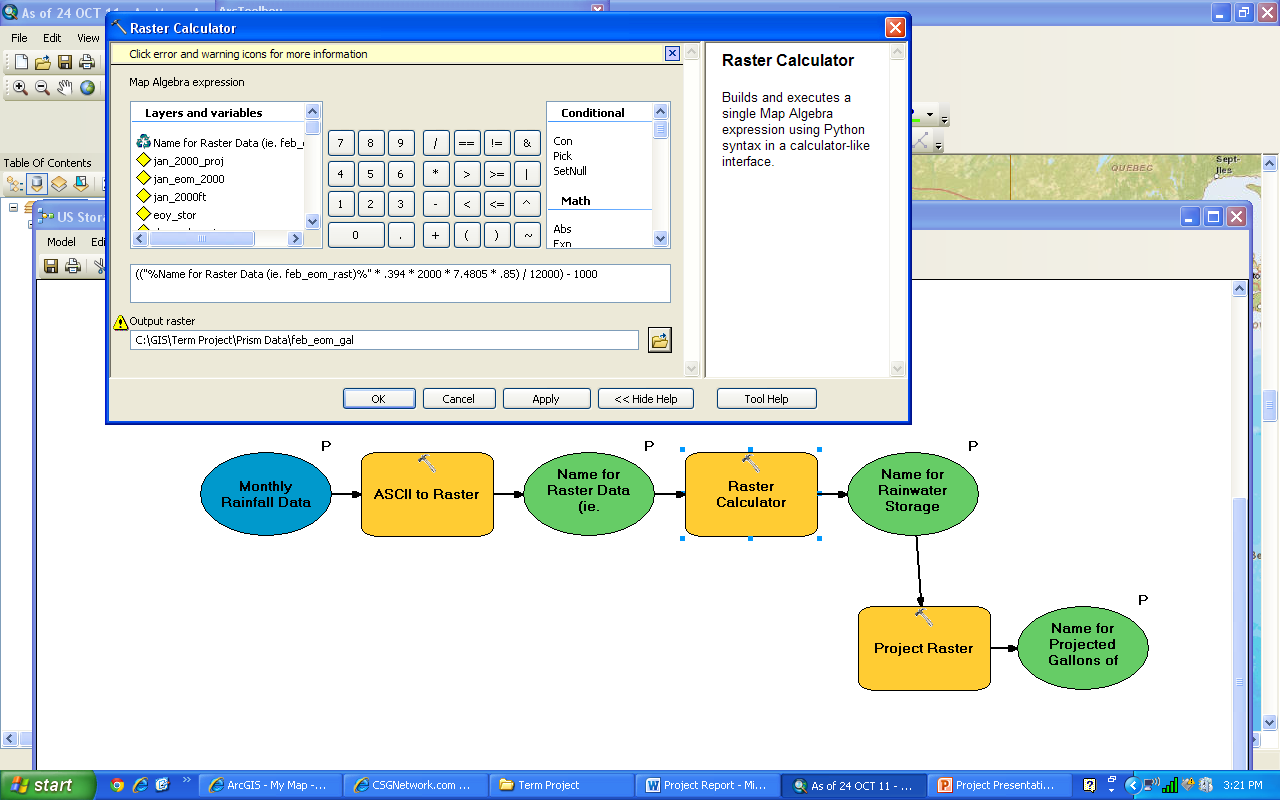 Result is a Raster for End of Month Storage
End of Month Storage Rasters (January)
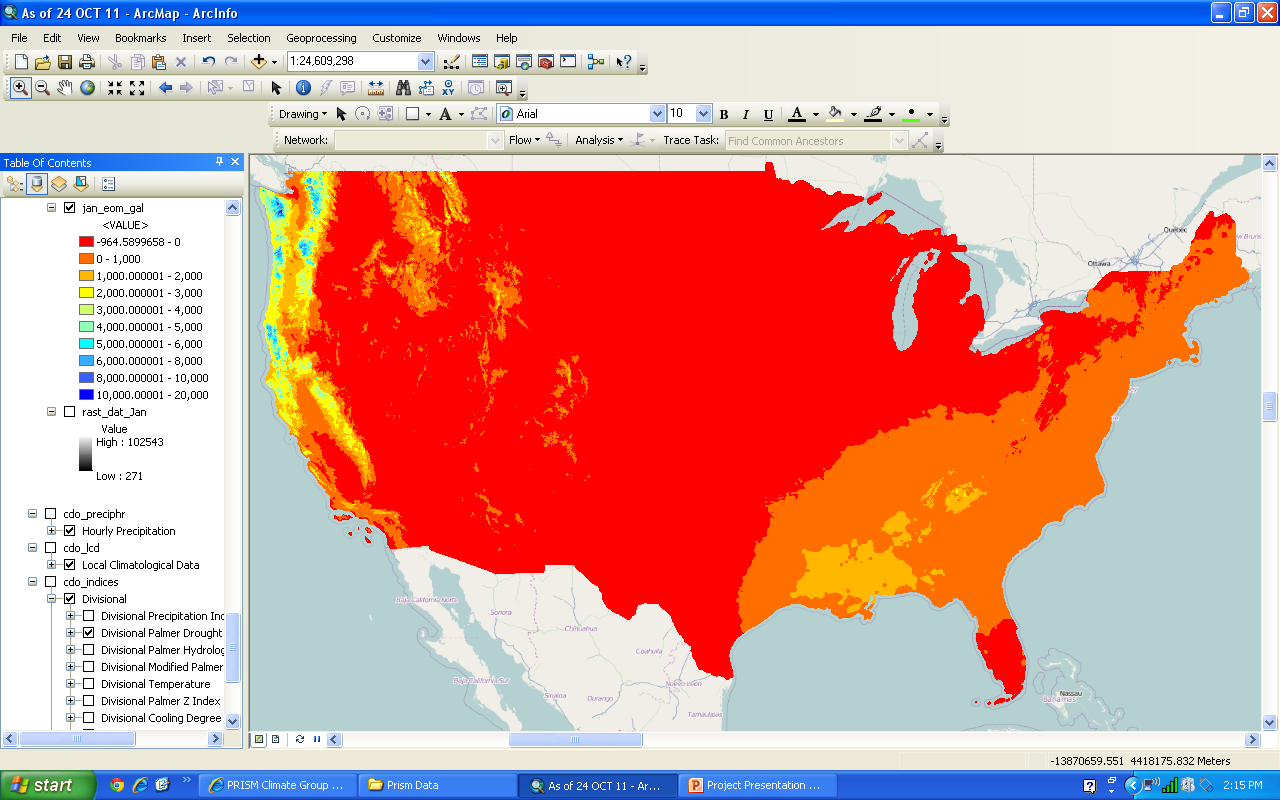 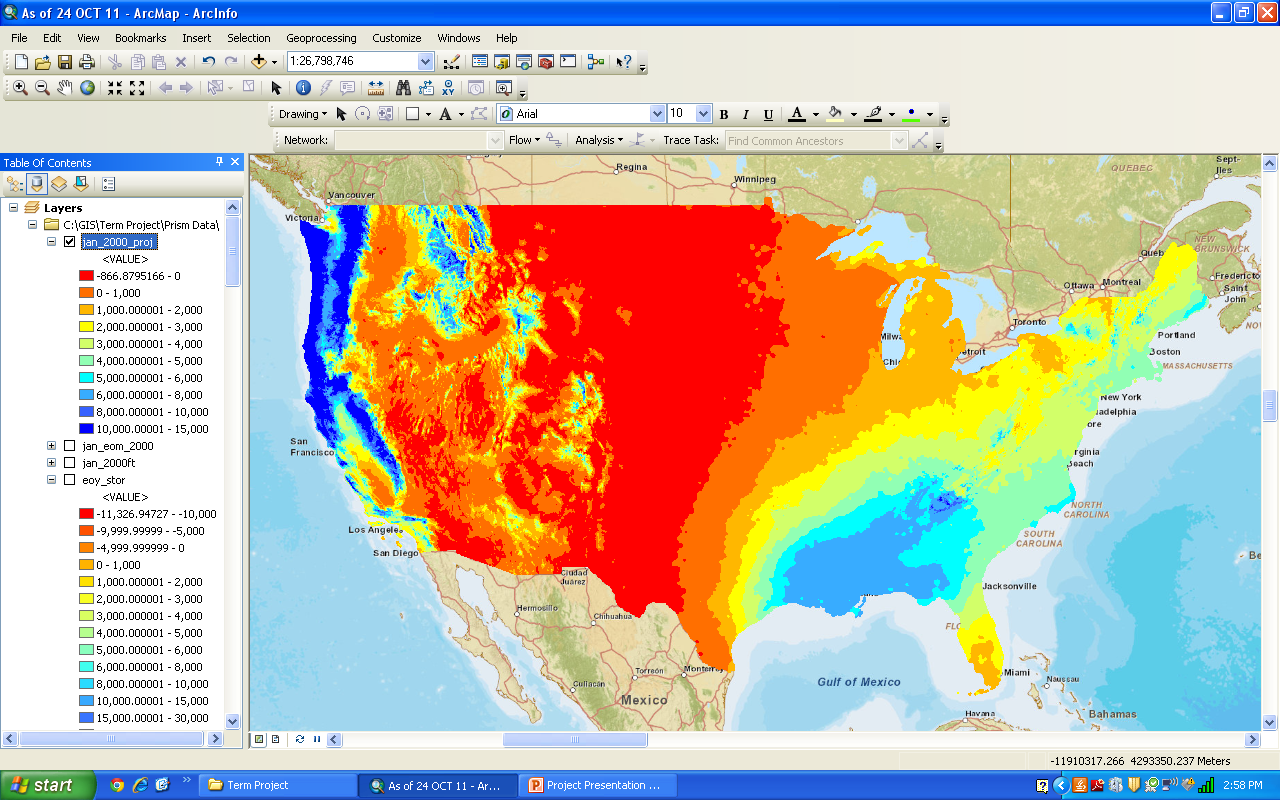 532 ft2 Catchment
1000 gallons/mo. usage
2000 ft2 Catchment
1000 gallons/mo. usage
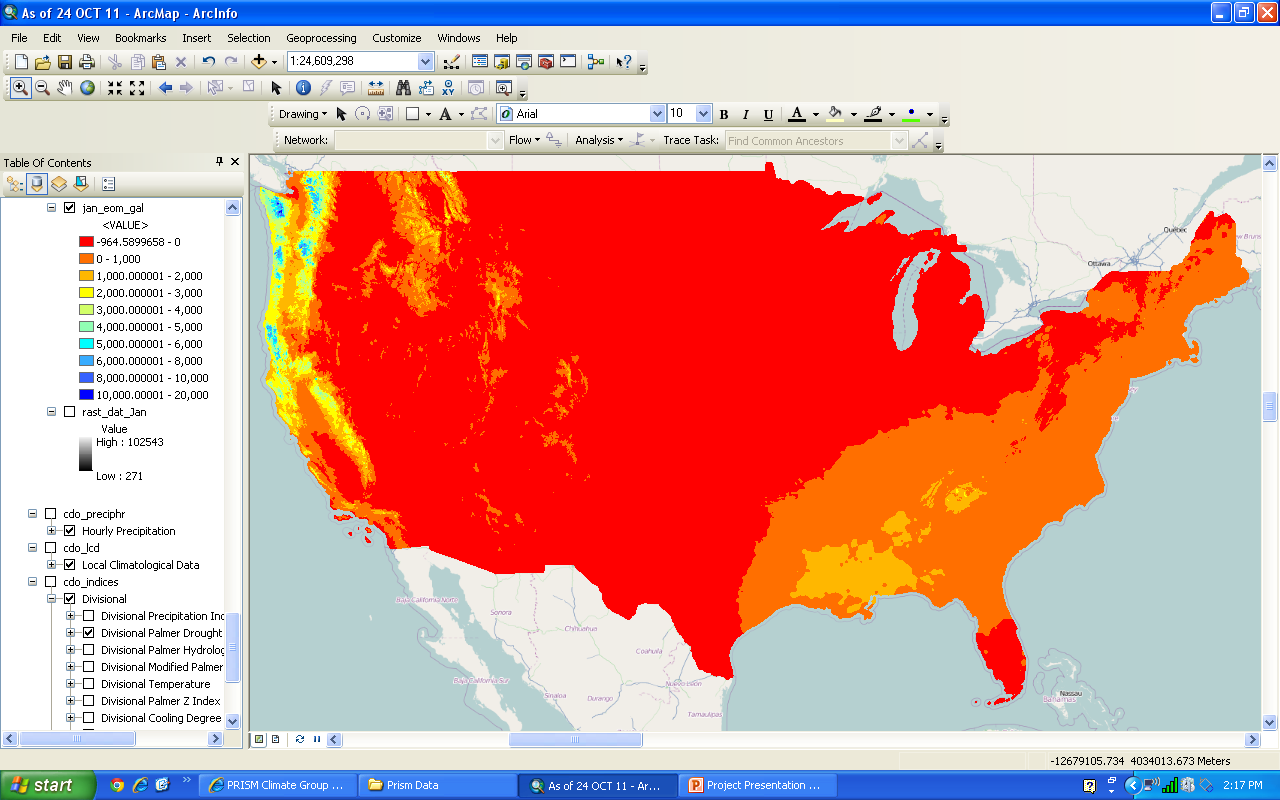 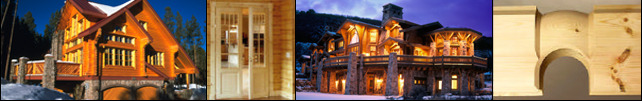 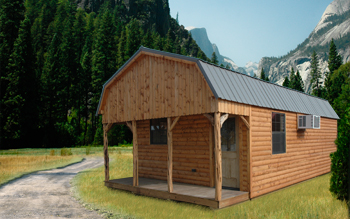 Gallons of Water
End of Year Storage Raster
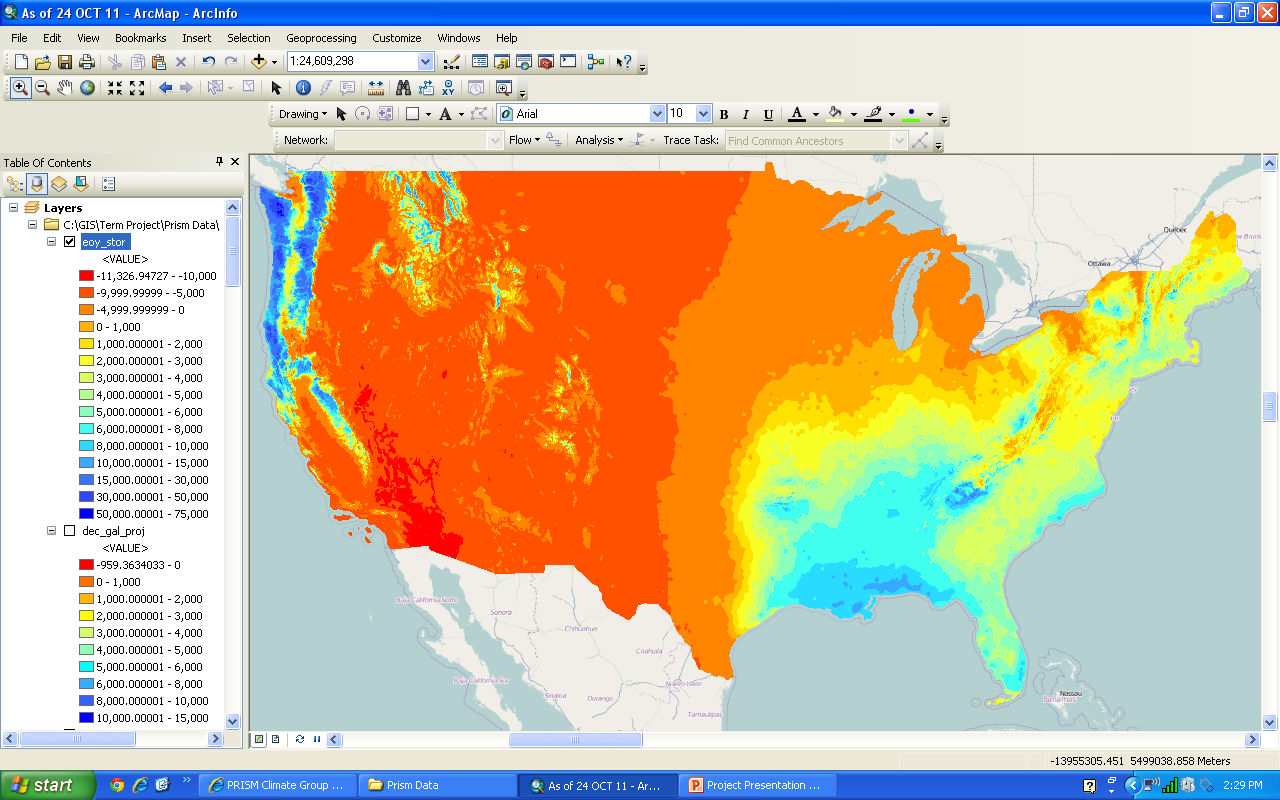 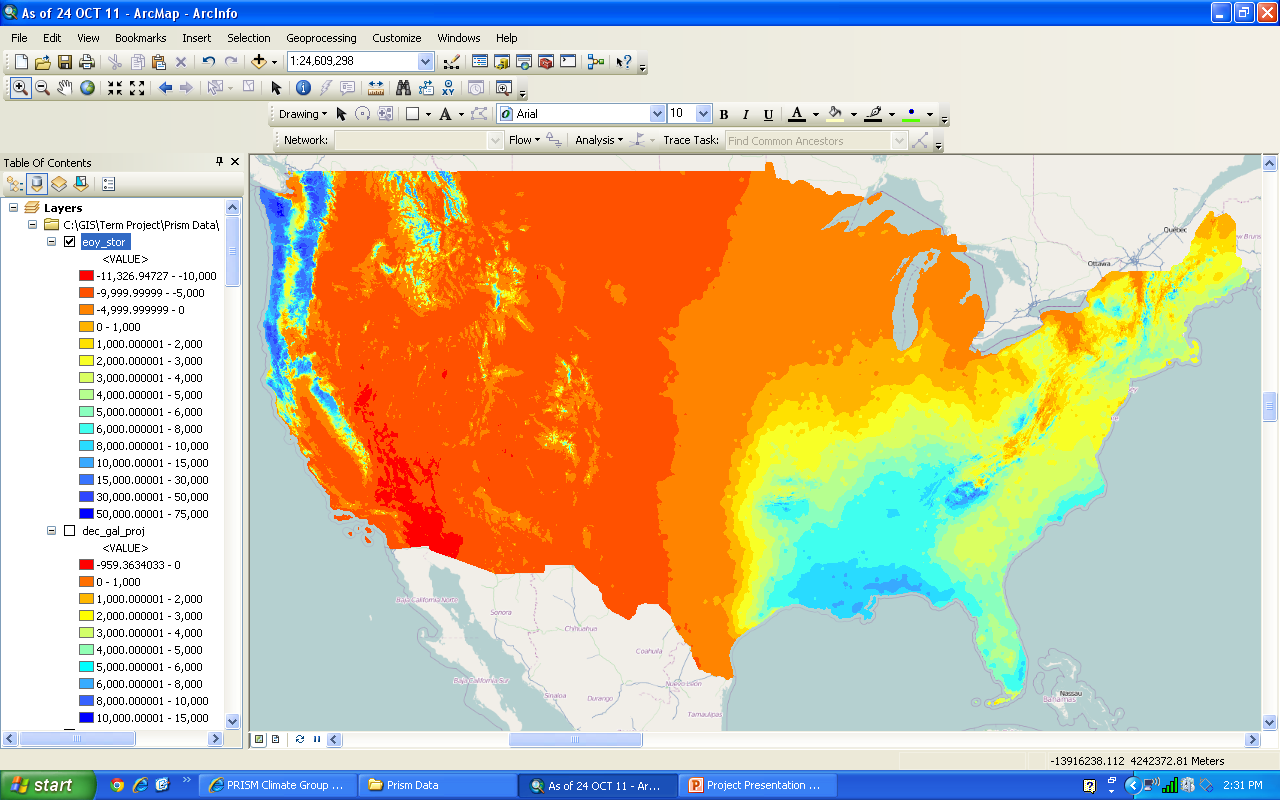 Gallons of Water
Ideal for Harvesting
End of Year Storage Raster
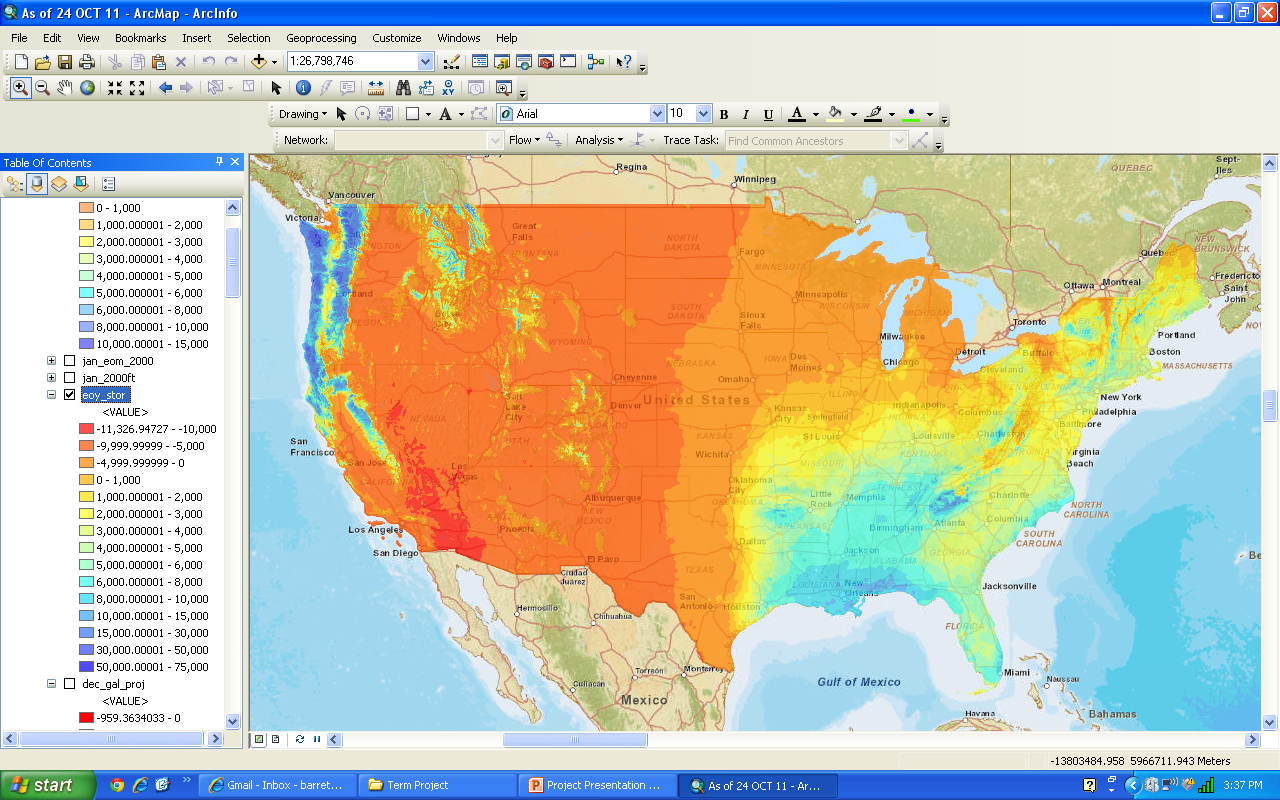 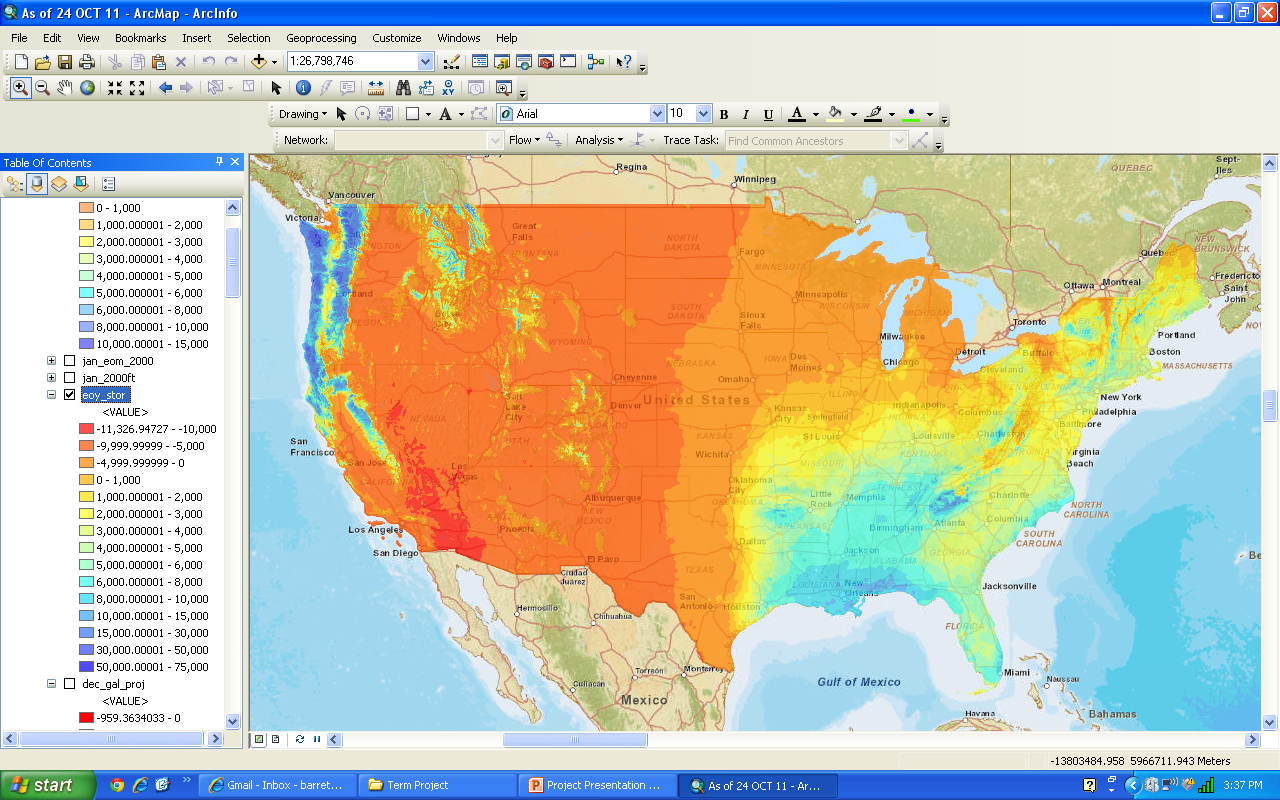 Gallons of Water
Looks like a nice little hidden spot…..
Capabilities
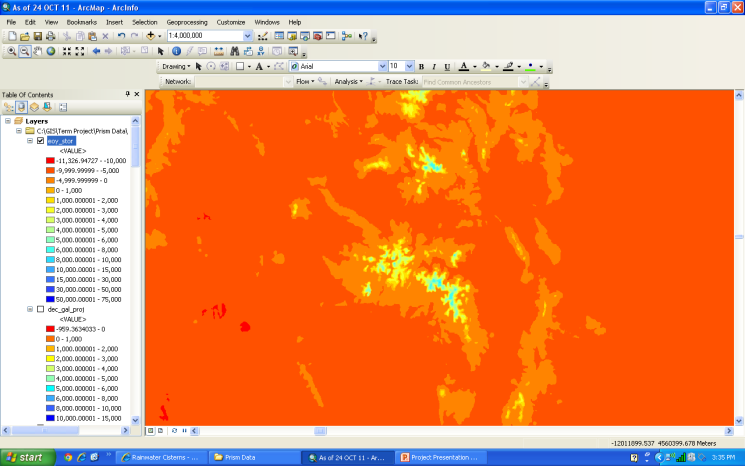 Can zoom down to area you would like to live
Rio Grande National Forest, Mineral County Colorado
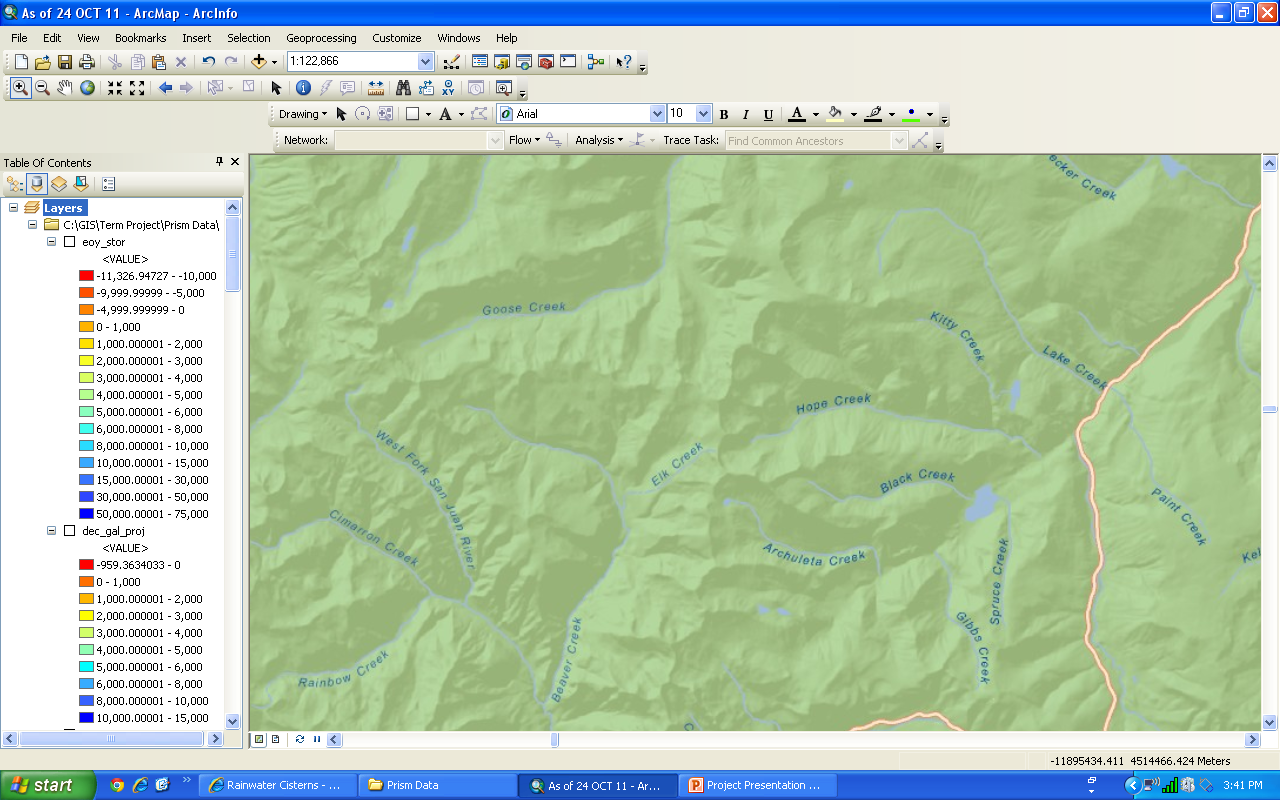 Limitations and Considerations
No Differentiation  from snowfall to rainfall
Must still plan for droughts
Desired total storage
Personal Use vs. Livestock
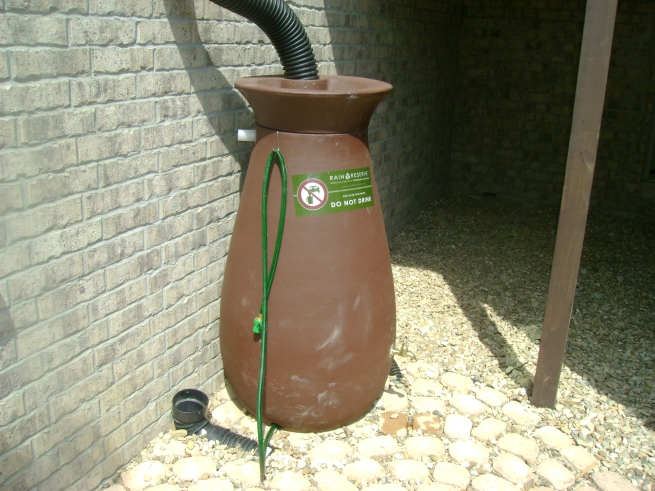 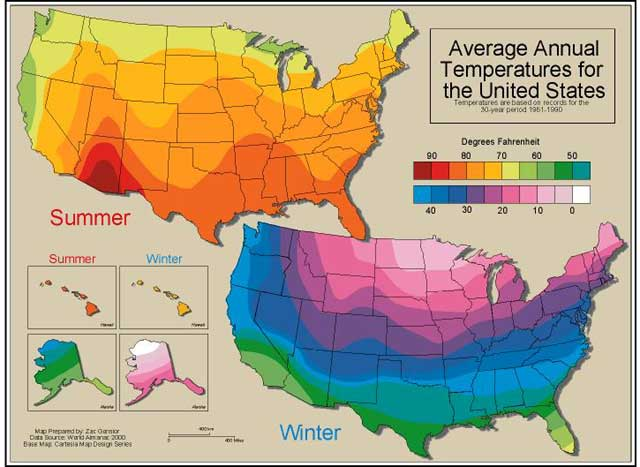 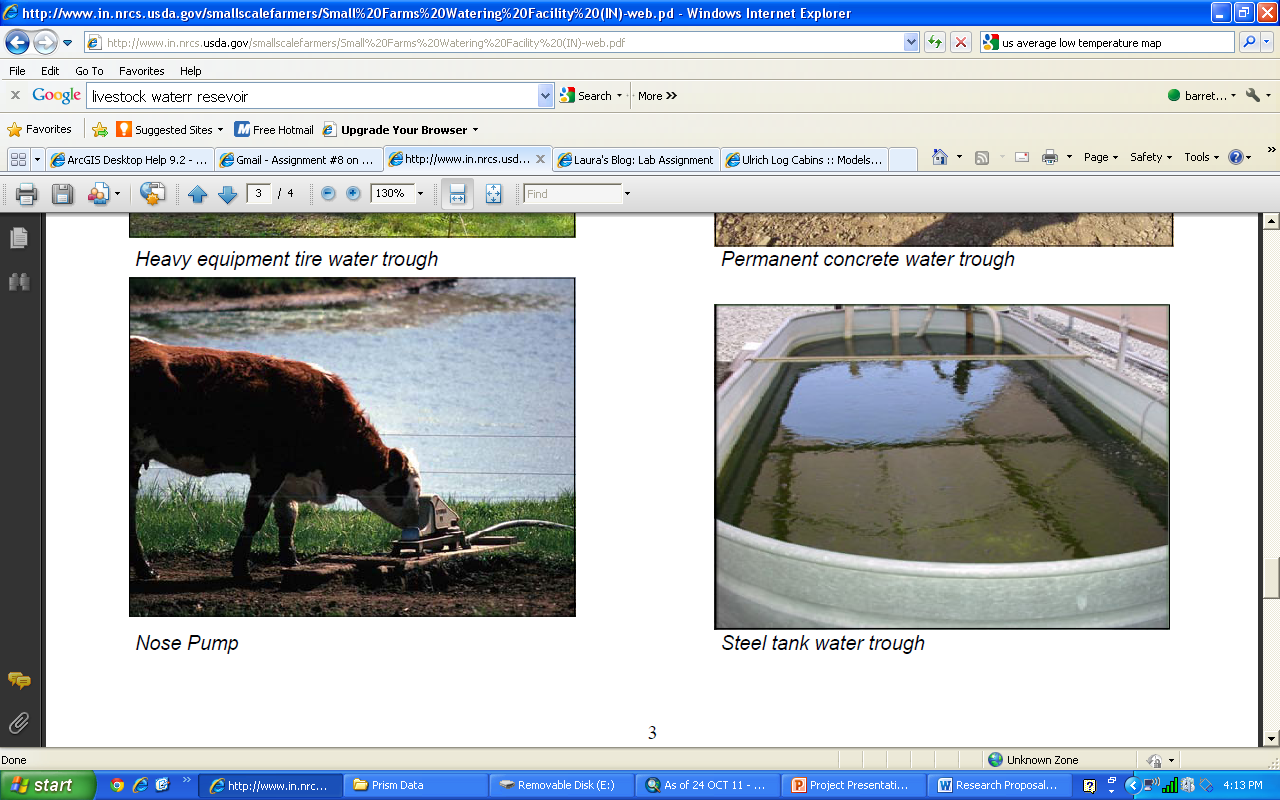 http://www.in.nrcs.usda.gov/smallscalefarmers
http://www.inarkansas.com/19996/woodlands-edge-shows-off-green-built-model-home
References
Texas Water Development Board.  2005.  “The Texas Manual on Rainwater Harvesting”
 Texas Commission on Environmental Quality.  January 2007.  “Harvesting, Sorting, and Treating Rainwater for Domestic Indoor Use”
Questions?
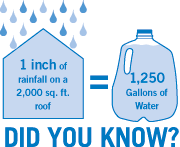 http://www.aquascapeinc.com/why_rainwater_harvesting